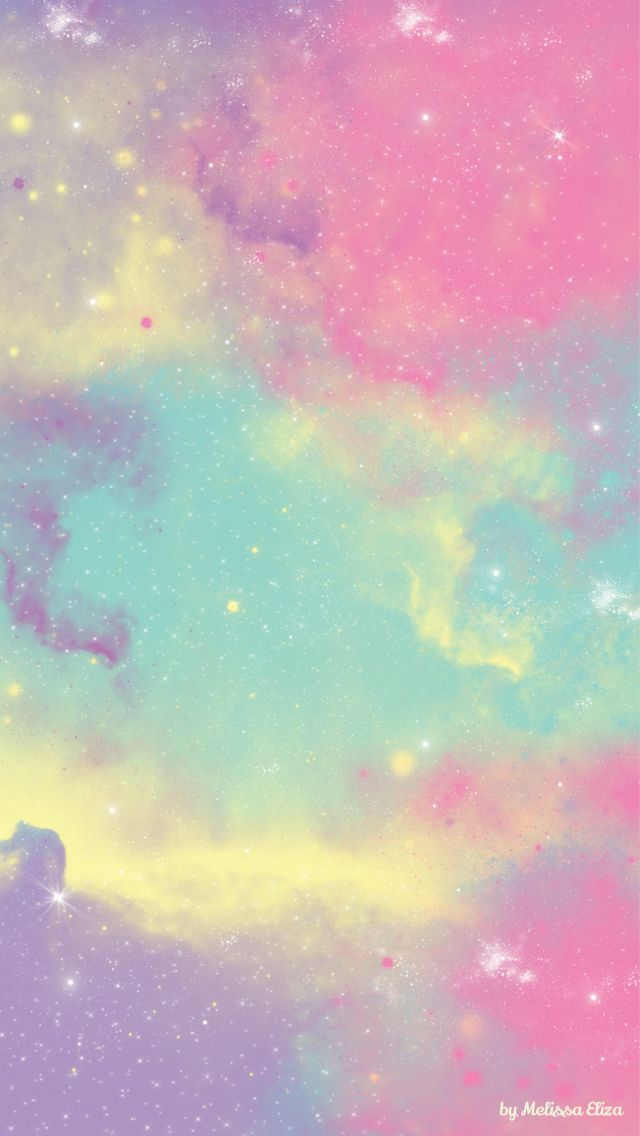 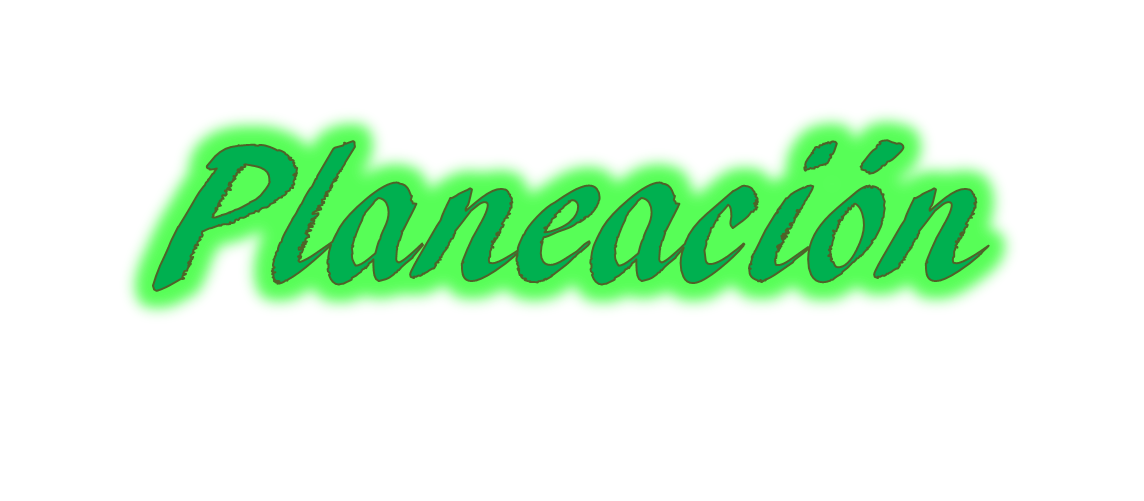 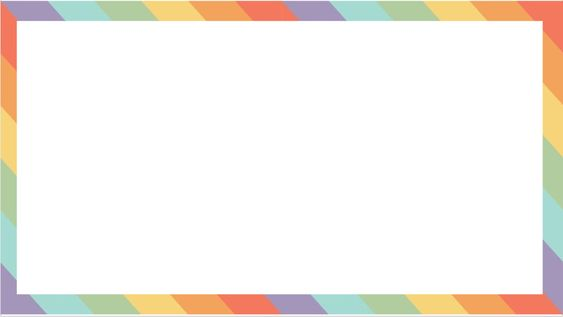 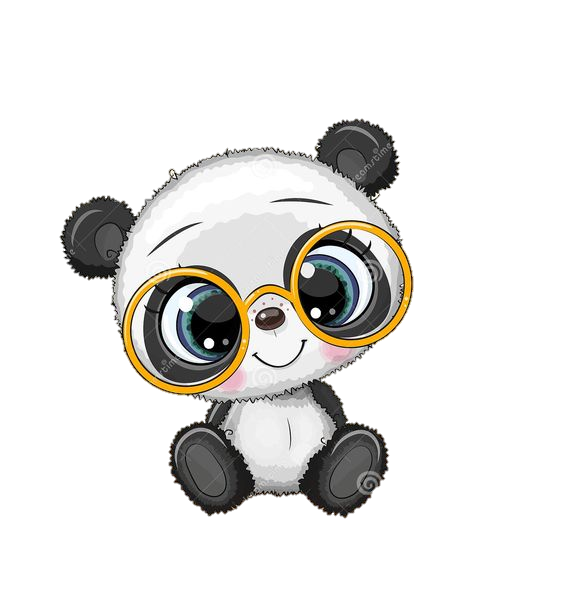 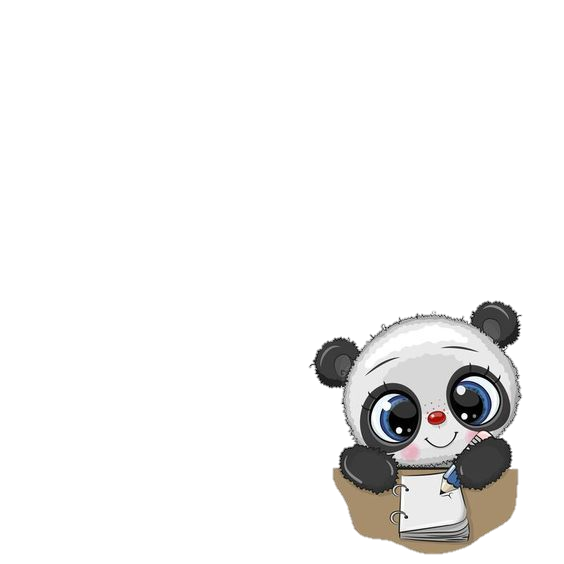 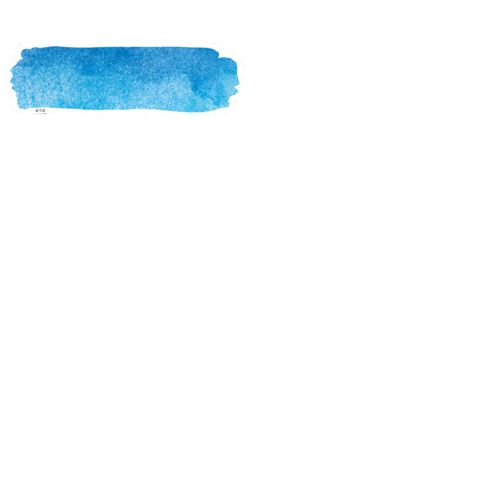 San Antonio del Jaral
Virginia Libertad Reyna Hidalgo
Semana: 26 al 30 de Marzo
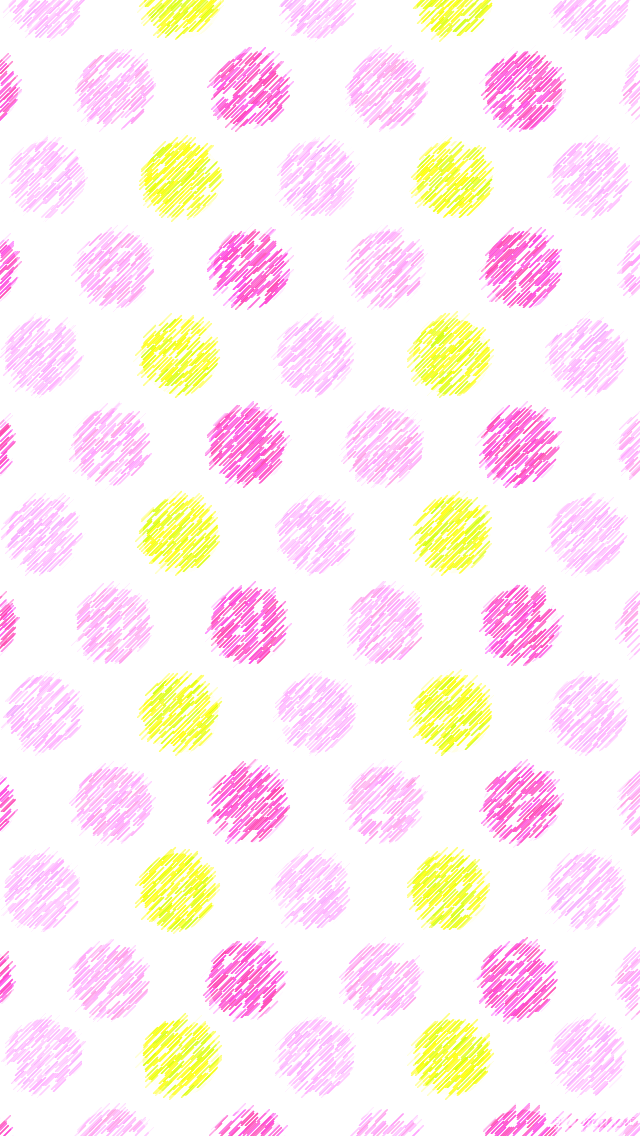 Escuela Normal de Educación Preescolar del Estado de Coahuila de Zaragoza



San Antonio del Jaral  Grado en el que realiza su práctica: 
Multigrano
Total de niños: 18  Niños: 9 Niñas: 9





Periodo de Práctica:  1 del Marzo al 2 de Julio 2021
Nombre del Alumno Practicante: Virginia Libertad Reyna Hidalgo
Grado: 4 Sección: A    Número de Lista:11
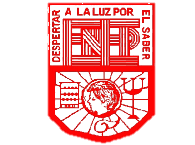 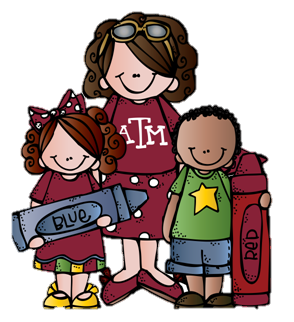 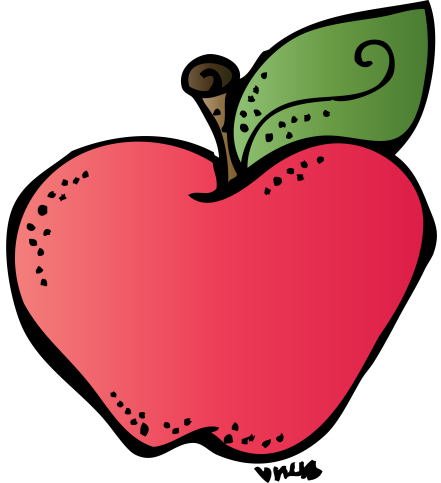